اعناب عمليالمحاضرة السابعةالدكتور حمزة عباس حمزة
شكل الحبات : تكون على الأشكال التالية :
1- مدورة (كروية) عندما يكون الطول مساوي للعرض 
( حلواني وبيض الحمام)
2- بيضوية (زرك و كمالي )  مفلطحة الطول اقل من العرض 
3- متطاولة (ديس العنز )
أطوال الحبات :-  تكون حسب الأصناف وكالتالي
1- قصيرة جدا / طولها اقل من 5ملم           
2- قصيرة / طولها بين 5-10ملم    3متوسطة / طولها بين 10-15ملم     
4- طويلة / طولها بين 15-20ملم     
5- طويلة جدا/ طولها أكثر من 20ملم
وزن الحبات :- يمكن التعبير عنها بوزن 100 حبة
1- حبات صغيرة جدا / اقل من 100غم     
2- حبات صغيرة / 100-200غم   
3- حبات متوسطة / 200-350 غم  
4-حبات كبيرة / 350-500غم       
5-كبيرة جدا أكثر من 500غم
لون الحبات :- يكون لون الحبات كالتالي
1-ابيض مصفر / بهرزي ، بيض الحمام ، خليلي 
2-اصفر مخضر / ديس العنز ، صاداني ، زرك
3- اصفر ذهبي / شاسلا 
4-وردي / سرقولة ، كاردينال 
5-احمر / كمالي ، حلواني 
6-اسود غامق / عباسي ،شدة سوداء 
7-اسود / تري رش ، رش ميو
الوان واشكال واحجام حبات العنب
البذور
تتكون البذور نتيجة عملية إخصاب البويضات وتوجد البذور في جميع الأصناف البذرية وقليلة ومعدومة في الأصناف عديمة البذور، يتراوح عدد البذور للأصناف المثمرة من1-4بذور ويختلف عدد البذور وحجمها ولونها حسب الجنس والنوع والصنف .أما شكلها فيكون كمثري بصورة عامة
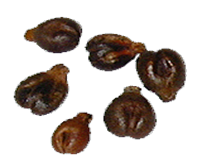 بذور العنب
بصورة عامة تكون البذور في الأصناف المؤنثة وظيفيا والحبات الكبيرة 
الحجم والحبات ذات البذور القليلة اكبر حجما من الأصناف صغيرة الحبات والعديدة البذور . يصل طول البذور في أصناف العنب الأوربي من5-8ملم وعرضها 3-4ملم
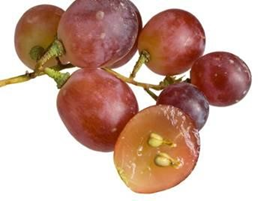 وزن البذور :-
يتغير وزن البذور حسب الأصناف وعادة يؤخذ متوسط وزن 1000بذرة لتحديد وزن البذور ويمكن تحديد 5 درجات لأوزان البذور هي: 
الدرجة الأولى : اقل من 20غم 
الدرجة الثانية : 20-30 غم  
الدرجة الثالثة : 30-40غم ( تري رش وسرقولة) 
الدرجة الرابعة : 40-50غم ( زرك) 
الدرجة الخامسة: أكثر من 50غم (ديس العنز وكمالي وحلواني ).